THE REPRODUCTIVE SYSTEM
AYUB BSN,RN
Reproductive system
Both males & females produce specialised reproductive germ cells; gametes. 
Male gametes; spermatozoa 
Female gametes; ova.
Contain the genetic material/genes, on chromosomes, which pass inherited characteristics on to the next generation. 
In other body cells there are 46 chromosomes arranged in 23 pairs but in the gametes there are only 23, one from each pair. 
Gametes are formed by meiosis
2
Functions of reproductive system
Female
formation of female gametes, ova
reception of male gametes, spermatozoa
provision of suitable environments for fertilisation of the ovum by spermatozoa and development of the resultant fetus
Parturition 
Lactation.
Male 
production of male gametes, spermatozoa
transmission of spermatozoa to the female.
3
FEMALE REPRODUCTIVE SYSTEM
Divided into external & internal organs.
A) External genitalia (vulva)
Consist of labia majora & labia minora, clitoris, vaginal orifice, vestibule, hymen & the vestibular glands (Bartholin's glands).
a) Labia majora
2 large folds which form the boundary of the vulva.
Composed of skin, fibrous tissue & fat and contain large numbers of sebaceous glands.
Anteriorly, the folds join in front of the symphysis pubis, & posteriorly they merge with the skin of the perineum.
At puberty hair grows on the mons pubis & on the lateral surfaces of the labia majora.
4
b) Labia minora
2 smaller folds of skin between the labia majora, containing numerous sebaceous glands.
Cleft between the labia minora is the vestibule. 
Vagina, urethra & ducts of the greater vestibular glands open into the vestibule.
c) Clitoris
Corresponds to the penis in the male & contains sensory nerve endings & erectile tissue. 
d) Hymen
Thin layer of mucous membrane which partially occludes the opening of the vagina. Normally incomplete to allow for passage of menstrual flow.
e) Vestibular glands (Bartholin’s glands)
Situated one on each side near the vaginal opening. 
About the size of a small pea & have ducts, opening into the vestibule immediately lateral to the attachment of the hymen. They secrete mucus that keeps the vulva moist.
5
6
Blood supply, lymph drainage & nerve supply
Arterial supply: by branches from the internal pudendal arteries that branch from the internal iliac arteries and by external pudendal arteries that branch from the femoral arteries.
Venous drainage: Forms a large plexus which eventually drains into the internal iliac veins.
Lymph drainage: Through the superficial inguinal nodes.
Nerve supply: by branches from pudendal nerves.
Perineum
Area extending from the base of the labia minora to the anal canal. 
Roughly triangular & consists of connective tissue, muscle and fat.
Gives attachment to the muscles of the pelvic floor
7
INTERNAL GENITALIA
Lie in the pelvic cavity 
Consist of vagina, uterus, 2 uterine tubes & 2 ovaries.
a) Vagina
Fibromuscular tube lined with stratified squamous epithelium, connecting the external & internal organs of reproduction. 
Runs obliquely upwards & backwards at an angle of about 45° between the bladder in front & rectum & anus behind. 
Adult; anterior wall is about 7.5 cm (3 inches) long & the posterior wall about 9 cm long.
Difference is due to the angle of insertion of the cervix through the anterior wall.
8
Female reproductive organs in the pelvis
9
Female reproductive organs in the pelvis and associated structures
10
Structure of the vagina 
3 layers: 
an outer covering of areolar  tissue, 
a middle layer of smooth muscle 
an inner lining of stratified squamous epithelium that forms ridges or rugae.
Has no secretory glands but the surface is kept moist by cervical secretions. 
Between puberty & menopause, Lactobacillus acidophilus bacteria are normally present which secrete lactic acid, maintaining the pH between 4.9 and 3.5. 
Acidity inhibits the growth of most microbes that may enter the vagina from the perineum.
11
Blood supply, lymph drainage & nerve supply
Arterial supply: by an arterial plexus formed round the vagina, derived from the uterine & vaginal arteries which are branches of the internal iliac arteries.
Venous drainage: by a venous plexus, situated in the muscular wall, drains into the internal iliac veins.
Lymph drainage. Through the deep & superficial iliac glands.
Nerve supply: Parasympathetic fibres from the sacral outflow, sympathetic fibres from the lumbar & somatic sensory fibres from the pudendal nerves.
Functions of the vagina
Acts as the receptacle for the penis during coitus
provides an elastic passageway through which the baby passes during childbirth.
12
b) Uterus
Hollow muscular pear-shaped organ, flattened antero-posteriorly. 
Lies in the pelvic cavity between the urinary bladder & the rectum.
When the body is in the upright position the uterus lies in an almost horizontal position.
About 7.5 cm long, 5 cm wide & its walls are about 2.5 cm thick.
13
Weighs from 30 to 40 grams. 
Its parts are the fundus, body & cervix 
The fundus: Dome-shaped part of the uterus above the openings of the uterine tubes.
The body: main part. 
Narrowest inferiorly at the internal os where it is continuous with the cervix.
The cervix ('neck' of the uterus): Protrudes through the anterior wall of the vagina, opening into it at the external os.
Structure of the uterus
Walls are composed of 3 layers of tissue: perimetrium, myometrium & endometrium
Perimetrium
Peritoneum, which is distributed differently on the various surfaces of the uterus.
14
Anteriorly, it extends over the fundus & the body where it is folded on to the upper surface of the urinary bladder forming the vesicouterine pouch.
Posteriorly, the peritoneum extends over the fundus, the body and the cervix, then it continues on to the rectum to form the rectouterine pouch (of Douglas).
Laterally, only the fundus is covered because the peritoneum forms a double fold with the uterine tubes in the upper free border. 
This double fold is the broad ligament which, at its lateral ends, attaches the uterus to the sides of the pelvis.
15
Myometrium
Thickest layer of tissue in the uterine wall. 
Mass of smooth muscle fibres interlaced with areolar tissue, blood vessels & nerves.
Endometrium
Consists of columnar epithelium containing a large number of mucus-secreting tubular glands. 
Divided functionally into 2 layers.
a) The functional layer: upper layer & it thickens & becomes rich in blood vessels in the first half of the menstrual cycle. If the ovum is not fertilised & does not implant, it’s shed during menstruation.
b) The basal layer: lies next to the myometrium, and is not lost during menstruation. Layer from which the fresh functional layer is regenerated during each cycle.
Upper two-thirds of the cervical canal is lined with this mucous membrane.
16
Section of the uterus
17
Blood supply, lymph drainage & nerve supply
Arterial supply: by the uterine arteries; branches of the internal iliac arteries. 
Supply the uterus & uterine tubes & join with the ovarian arteries to supply the ovaries. 
Venous drainage: Veins follow the same route as the arteries & drain into the internal iliac veins.
Lymph drainage: by deep & superficial lymph vessels which drain lymph from uterus & uterine tubes to the aortic lymph nodes & groups of nodes associated with the iliac blood vessels.
Nerve supply: Parasympathetic fibres from the sacral outflow & sympathetic fibres from the lumbar outflow.
18
Supports of the uterus
By surrounding organs, muscles of the pelvic floor & ligaments that suspend it from the walls of the pelvis.
Supporting structures 
Broad ligaments. Formed by a double fold of peritoneum, one on each side of the uterus. 
b) Round ligaments: Bands of fibrous tissue between the 2 layers of broad ligament, one on each side of the uterus. 
c) Uterosacral ligaments. Originate from the posterior walls of the cervix & vagina & extend backwards, one on each side of the rectum, to the sacrum.
d) Transverse cervical ligaments (cardinal ligaments).
Extend one from each side of the cervix & vagina to the side walls of the pelvis.
e) Pubocervical fascia. Extends forward from the transverse cervical ligaments on each side of the bladder & is attached to the posterior surface of the pubic bones.
19
b) Round ligaments: Bands of fibrous tissue between the 2 layers of broad ligament, one on each side of the uterus. 
c) Uterosacral ligaments. Originate from the posterior walls of the cervix & vagina & extend backwards, one on each side of the rectum, to the sacrum.
d) Transverse cervical ligaments (cardinal ligaments).
Extend one from each side of the cervix & vagina to the side walls of the pelvis.
e) Pubocervical fascia. Extends forward from the transverse cervical ligaments on each side of the bladder & is attached to the posterior surface of the pubic bones.
20
Main ligaments supporting the uterus
21
Functions of the uterus
After puberty, the endometrium of the uterus goes through a regular monthly cycle of changes, the menstrual cycle; to prepare the uterus to receive, nourish & protect a fertilised ovum. If the ovum is not fertilised a new cycle begins with a short period of bleeding (menstruation).
If the ovum is fertilised the zygote embeds itself in the uterine wall. The uterine muscle grows to accommodate the embryo during its first 8 weeks, and a fetus for the remainder of the pregnancy.
Uterine secretions nourish the ovum before it implants in the endometrium, & after implantation the rapidly expanding ball of cells is nourished by the endometrial cells themselves. 
Provides attachment to the placenta, which provides the means by which the growing baby receives oxygen & nutrients & gets rid of its wastes.
22
During labour, the uterus forcefully expels the baby by means of powerful rhythmical contractions.
c) Uterine tubes (Fallopian tubes)
About 10 cm long & extend from the sides of the uterus between the body & the fundus.
Lie in the upper free border of the broad ligament
Their trumpet-shaped lateral ends penetrate the posterior wall, opening into the peritoneal cavity close to the ovaries. 
End of each tube has fingerlike projections; fimbriae. Longest is the ovarian fimbria which is in close association with the ovary.
23
Function of the uterine tubes
Convey the ovum from the ovary to the uterus by peristalsis & cilliary movement. 
Mucus secreted by the lining membrane provides ideal conditions for movement of ova & spermatozoa. 
Fertilisation of the ovum usually takes place in the uterine tube
24
d) Ovaries
Female gonads/glands
Lie in a shallow fossa on the lateral walls of the pelvis. 
2.5 to 3.5 cm long, 2 cm wide & 1 cm thick. 
Each is attached to the upper part of the uterus by the ovarian ligament & to the back of the broad ligament by a broad band of tissue, the mesovarium. 
Blood vessels and nerves pass to the ovary through the mesovarium.
Structure of the ovaries
2 layers of tissue.
The medulla. Lies in the centre & consists of fibrous tissue, blood vessels & nerves.
25
ii) The cortex. Surrounds the medulla. 
Contains ovarian follicles in various stages of maturity, each of which contains an ovum. 
Before puberty the ovaries are inactive but the stroma already contains immature (primordial) follicles, which the female has from birth. 
During the childbearing years, about every 28 days, one ovarian follicle (Graafian follicle) matures, ruptures & releases its ovum into the peritoneal cavity (ovulation).
26
27
Development of the ovarian follicle
Functions of the ovaries
Maturation of the follicle is stimulated by FSH from the anterior pituitary, and oestrogen secreted by the follicle lining cells.
Ovulation is triggered by a surge of LH from the anterior pituitary, which occurs a few hours before ovulation. 
After ovulation, the follicle lining cells develop into the corpus luteum (yellow body), under the  influence of LH. 
Corpus luteum produces progesterone & some oestrogen. 
If the ovum is fertilised it embeds itself in the wall of the uterus where it grows & develops & produces the hormone human chorionic gonadotrophin (hCG), which stimulates the corpus luteum to continue secreting progesterone & oestrogen for the first 3 months of the pregnancy after which time this function is continued by the placenta.
28
If the ovum is not fertilised the corpus luteum degenerates & a new cycle begins with menstruation. 
At the site of the degenerate corpus luteum an inactive mass of fibrous tissue forms; corpus albicans. 
Sometimes more than one follicle matures at a time, releasing 2 or more ova in the same cycle.
When this happens & the ova are fertilised; result is a multiple pregnancy.
29
Puberty in the female
Puberty: age at which internal reproductive organs reach maturity. Called the menarche; marks the beginning of the childbearing period. 
Age of puberty varies between 10 & 14 years & a number of physical and psychological changes take place at this time:
uterus, uterine tubes & ovaries reach maturity
menstrual cycle & ovulation begin (menarche)
breasts develop & enlarge
pubic & axillary hair begins to grow
there is an increase in the rate of growth in height & widening of the pelvis
there is an increase in the amount of fat deposited in the subcutaneous tissue, especially at the hips & breasts.
30
The menstrual cycle
Def: a series of events, occurring regularly in females every 26 to 30 days throughout the childbearing period of about 36 years. 
Consists of a series of changes that take place concurrently in the ovaries & uterine walls, stimulated by changes in the blood concentrations of hormones. 
Hormones secreted in the cycle are regulated by negative feedback mechanisms.
Hypothalamus secretes LHRH which stimulates the anterior pituitary to secrete: 
FSH, which promotes the maturation of ovarian follicles & the secretion of oestrogen, leading to ovulation
LH, which triggers ovulation, stimulates the development of the corpus luteum & the secretion of progesterone.
31
Average length of the menstrual cycle is about 28 days. 
Days of the cycle are numbered from the beginning of the menstrual phase of the menstrual cycle which usually lasts about 4 days. 
Followed by the proliferative phase (about 10 days), then by the secretory phase (about 14 days).
32
a) Menstrual phase
When the ovum is not fertilised, the corpus luteum starts to degenerate. Progesterone & oestrogen levels fall, & the functional layer of the endometrium, which is dependent on high levels of these ovarian hormones, is shed in menstruation.
Menstrual flow consists of the secretions from endometrial glands, endometrial cells, blood from the broken down capillaries & unfertilised ovum.
Falling levels of oestrogen & progesterone lead to resumed anterior pituitary activity, rising FSH levels & the initiation of the next cycle.
33
b) Proliferative phase
Ovarian follicle, stimulated by FSH,  grows towards maturity & produces oestrogen.
Oestrogen stimulates the proliferation of the functional layer of the endometrium in preparation for the reception of a fertilised ovum. 
Endometrium becomes thicker by rapid cell multiplication accompanied by an increase in the numbers of mucus-secreting glands & blood capillaries.
Ends when ovulation occurs & oestrogen production declines.
34
c) Secretory phase
Immediately after ovulation, the lining cells of the ovarian follicle are stimulated by LH to develop the corpus luteum, which produces progesterone & some oestrogen.
Under the influence of progesterone, the endometrium becomes oedematous & the secretory glands produce increased amounts of watery mucus, which assists the passage of the spermatozoa through the uterus to the uterine tubes where the ovum is usually fertilised. 
Similar increase in the secretion of watery mucus by the glands of the uterine tubes & by cervical glands which lubricate the vagina also occurs.
35
The ovum may survive in a fertilisable form for a very short time after ovulation; about 8 hours.
Spermatozoa, deposited in the vagina during coitus, may be capable of fertilising the ovum for only about 24 hours although they may survive for several days.
This means that the period in each cycle during which fertilisation can occur is relatively short. 
Time of ovulation can be determined by observing certain changes in the woman's body around this period. 
Changes in cervical mucus, from thick & dry in consistency to thin, elastic & watery, are detected &, in addition, body temperature rises by a small but measurable amount immediately following ovulation.
36
If the ovum is not fertilised menstruation occurs & a new cycle begins.
If the ovum is fertilised there is no breakdown of the endometrium & no menstrual flow. 
Fertilised ovum (zygote) travels through the uterine tube to the uterus where it becomes embedded in the wall and produces hCG.
hCG keeps the corpus luteum intact, enabling it to continue secreting progesterone & oestrogen for the first 3 to 4 months of the pregnancy, inhibiting the maturation of further ovarian follicles. 
During that time the placenta develops & produces oestrogen, progesterone & gonadotrophins.
37
THE SPECIAL SENSES
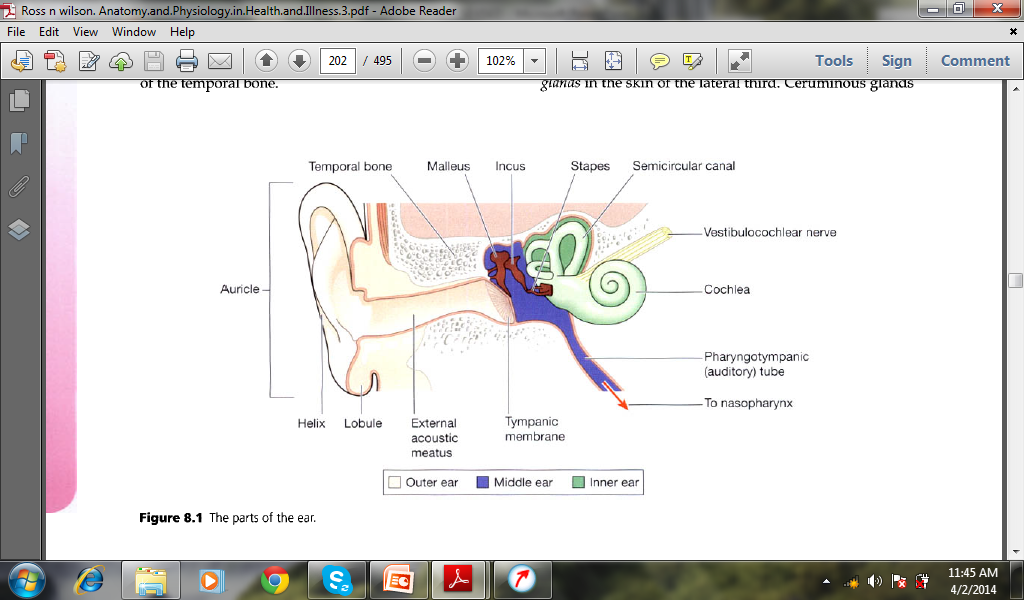 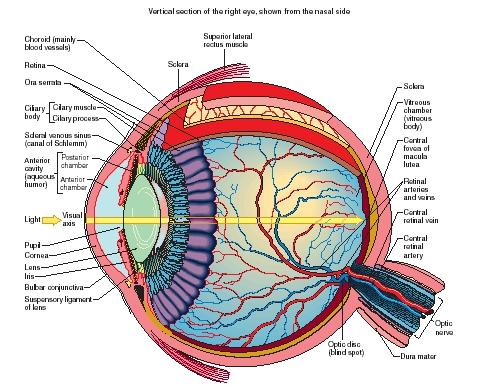 39
There are five special senses:
Hearing
Sight
Smell
Taste
Touch
Hearing, sight, smell and taste have specialized sensory receptors
Hearing and THE EAR
The ear is the organ of hearing. 
Supplied by cochlear part of 8th CN; stimulated by vibrations caused by sound waves.
Except the auricle (pinna), structures forming it are encased within petrous portion of the temporal bone
Structure
3 distinct parts:
		• outer ear
		• middle ear (tympanic cavity)
		• inner ear.
41
Parts of the ear
42
Parts of the auricle
43
OUTER EAR
Consists of auricle & external acoustic meatus.
a) Auricle
Expanded portion projecting from side of head.
Composed of fibroelastic cartilage covered with skin. 
Deeply grooved & ridged; most prominent outer ridge: helix.
Lobule (earlobe): soft pliable part at lower extremity, composed of fibrous & adipose tissue richly supplied with blood.
b) External acoustic meatus (auditory canal)
Slightly 'S'-shaped tube about 2.5 cm long extending from auricle to tympanic membrane (eardrum). 
Lateral third; cartilaginous; remainder is a canal in the temporal bone.
44
Lined with skin containing hairs
Has numerous sebaceous & ceruminous glands in skin of lateral third. 
Ceruminous glands: modified sweat glands that secrete cerumen (earwax), a sticky material containing lysozyme and immunoglobulins.
Foreign materials are prevented from reaching the tympanic membrane by wax, hairs & curvature of meatus.
Movements of temporomandibular joint during chewing & speaking 'massage' the cartilaginous meatus, moving wax towards the exterior.
45
The tympanic membrane (eardrum): 
completely separates external acoustic meatus from middle ear. 
oval-shaped with slightly broader edge upwards 
Formed by 3 types of tissue: 
outer covering of hairless skin, 
middle layer of fibrous tissue 
inner lining of mucous membrane continuous with that of middle ear.
46
Tympanic membrane
47
MIDDLE EAR (tympanic cavity)
Irregular-shaped air-filled cavity within the temporal bone
The cavity, its contents & air sacs which open out of it are lined with either simple squamous or cuboidal epithelium.
Bounderies; 
Lateral wall; formed by tympanic membrane.
Roof and floor; formed by temporal bone.
Posterior wall; formed by temporal bone with openings leading to mastoid antrum through which air passes to air cells within the mastoid process.
Medial wall; thin layer of temporal bone with 2 openings:
		• oval window
		• round window
48
Oval window is occluded by stapes & round window, by a fine sheet of fibrous tissue.
Air reaches the cavity through pharyngotympanic (auditory/Eustachian) tube which extends from the nasopharynx. 
Its about 4 cm long; lined with ciliated epithelium. 
Presence of air at atmospheric pressure on both sides of tympanic membrane is maintained by the pharyngotympanic tube & enables the membrane to vibrate when sound waves strike it.
Pharyngotympanic tube is normally closed but when there is unequal pressure across the tympanic membrane it is opened by swallowing or yawning and the ears 'pop', equalising the pressure again.
49
Auditory ossicles
3 very small bones extending across middle ear from tympanic membrane to the oval window.
Form a series of movable joints with each other & with medial wall of the cavity at the oval window. 
Named according to their shapes.
The malleus. Lateral hammer-shaped bone.
Handle is in contact with tympanic membrane 
Head forms a movable joint with incus.
The incus. Middle anvil-shaped bone. 
Its body articulates with malleus, long process with stapes, and it’s stabilised by the short process, fixed by fibrous tissue to posterior wall of tympanic cavity.
The stapes. Medial stirrup-shaped bone.
Its head articulates with incus; its footplate fits into oval window.
Held in position by fine ligaments.
50
Auditory ossiscles
51
INNER (INTERNAL) EAR/ LABYRINTH
Contains organs of hearing & balance. 
2 parts, bony labyrinth & membranous labyrinth.
a) Bony labyrinth
Cavity within temporal bone lined with periosteum. 
Larger than, & encloses, membranous labyrinth.
Between bony & membranous labyrinth is a layer of watery fluid called perilymph and within membranous labyrinth is a watery fluid called endolymph.
Consists of:
		• 1 vestibule
		• 1 cochlea
		• 3 semicircular canals.
52
Vestibule: Is the expanded part nearest middle ear. 
Contains oval & round windows in its lateral wall and two membranous sacs: utricle and saccule that are important in balance.
Cochlea: resembles a snail's shell.
Has a broad base where it is continuous with the vestibule & a narrow apex, & it spirals round a central bony column.
Semicircular canals: these are 3 tubes arranged so that one is situated in each of the 3 planes of space. 
Continuous with vestibule.
53
b) Membranous labyrinth
Contains endolymph & lies within its bony counterpart.
Comprises:
		• vestibule; contains utricle & saccule
		• cochlea
		• 3 semicircular canals.
The cochlea
Contains 3 compartments: the
		• scala vestibuli
		• scala media, or cochlear duct
		• scala tympani.
In cross-section, bony cochlea has 2 compartments containing perilymph:  
scala vestibuli; originates at oval window, 
scala tympani; ends at round window. 
The 2 compartments are continuous with each other.
54
Inner ear; membranous labyrinth within bony labyrinth
55
Cochlear duct is part of membranous labyrinth; triangular in shape. 
On the basilar membrane, or base of the triangle, there are supporting cells & specialised cochlear hair cells containing auditory receptors. 
These cells form spiral organ (of Corti): sensory organ that responds to vibration by initiating nerve impulses that are then perceived as hearing by the brain. 
Auditory receptors are dendrites of efferent nerves that combine forming cochlear (auditory) part of 8th CN
56
Cochlea; showing spiral organ (of corti)
57
Physiology of hearing
Every sound produces sound waves/vibrations in the air, which travel at about 332 metres (1088 feet) per second.
Auricle concentrates the waves & directs them along the auditory meatus causing tympanic membrane to vibrate. 
Tympanic membrane vibrations are transmitted & amplified through the middle ear by movement of ossicles. 
At their medial end, footplate of stapes rocks to & fro in the oval window, setting up fluid waves in the perilymph of the scala vestibuli.
58
Some of the force of these waves is transmitted along the length of the scala vestibuli & scala tympani, but most of the pressure is transmitted into cochlear duct. 
This causes a corresponding wave motion in the endolymph, resulting in vibration of basilar membrane & stimulation of auditory receptors in the hair cells of the spiral organ. 
Nerve impulses generated pass to the brain in cochlear portion of 8th CN which transmits the impulses to the hearing area in the cerebrum where sound is perceived & to various nuclei in the pons & midbrain. 
The fluid wave is finally expended into the middle ear by vibration of the membrane of the round window.
59
60
Passage of sound waves
Physiology of balance
Carrie out by semicircular canals & vestibule (utricle & saccule).
Any change head’s position causes movement in the perilymph & endolymph, which bends the hair cells & stimulates sensory nerve endings in the utricle, saccule & ampullae. 
Resultant nerve impulses are transmitted by vestibular nerve which joins cochlear nerve forming 8th CN. The vestibular branch passes first to the vestibular nucleus, then to the cerebellum.
Cerebellum also receives nerve impulses from the eyes & proprioceptors in the skeletal muscles & joints. 
The Impulses are coordinated & efferent nerve impulses pass to the cerebrum & to skeletal muscles; results in 
awareness of body position, maintenance of upright posture & fixing of the eyes on the same point, independently of head movements.
61
THE EYE
Organ of sight 
Situated in orbital cavity  and supplied by optic nerve (2nd CN).
Almost spherical in shape; about 2.5 cm in diameter. 
Space between eye & orbital cavity; occupied by adipose tissue. 
Bony walls of orbit & fat; protect the eye from injury.
The 2 eyes are structurally separate but some of their activities are coordinated so that they function as a pair.
62
Structure of the eye
3 layers of tissue in their walls.
outer fibrous layer: sclera & cornea
middle vascular layer or uveal tract: choroid, ciliary body & iris
inner nervous tissue layer: retina.
Structures inside the eyeball 
lens, 
aqueous fluid (humour) 
vitreous body (humour).
63
The eye
64
Sclera and cornea
Sclera or white of the eye forms the outermost layer of tissue of posterior & lateral aspects of eyeball 
Consists of a firm fibrous membrane that maintains eye’s shape & gives attachment to extraocular/extrinsic muscles of eye
Anteriorly continues as a clear transparent epithelial membrane known as the cornea. 
Light rays pass through the cornea to reach the retina. 
Cornea is convex anteriorly and is involved in refracting (bending) light rays to focus them on retina.
65
Choroid
Lines posterior 5/6 of inner surface of sclera. 
Very rich in blood vessels  and deep chocolate brown in colour. Light enters the eye through the pupil, stimulates nerve endings in the retina; then absorbed by the choroid.
Ciliary body
Is the anterior continuation of choroid consisting of ciliary muscle (smooth muscle fibres) & secretory epithelial cells.
Gives attachment to suspensory ligament of the lens
Its Contraction & relaxation changes the thickness of lens which refracts light rays entering the eye to focus them on the retina. 
Epithelial cells secrete aqueous fluid into anterior segment of eye and cornea (anterior & posterior chambers). 
It is Supplied by parasympathetic branches of 3rd CN and Stimulation causes contraction of smooth muscle & accommodation of the eye
66
Iris
Visible coloured part of eye 
Extends anteriorly from ciliary body, lying behind cornea and in front of lens. 
It divides anterior segment of eye into anterior & posterior chambers which contain aqueous fluid secreted by the ciliary body.
Its circular body is composed of pigment cells & 2 layers of smooth muscle fibres, one circular & the other radiating
In the centre is an aperture known as the pupil.
It is Supplied by 
Parasympathetic nerves  which constricts pupil  
Sympathetic nerves which dilates pupil.
Its colour is genetically determined & depends on the number of pigment cells present. 
Albinos have no pigment cells 
People with blue eyes have fewer than those with brown eyes.
67
Lens and suspensory ligaments
The choroid, ciliary body and iris
68
Lens 
Highly elastic circular biconvex body, lying immediately behind the pupil. 
Consists of fibres enclosed within a capsule 
Suspended from ciliary body by suspensory ligament. 
Its thickness is controlled by ciliary muscle through the suspensory ligament. 
Refracts light rays reflected by objects in front of eye. 
It is the only structure in the eye that can vary its refractory power; achieved by changing its thickness.
When the ciliary muscle contracts, it moves forward, releasing its pull on the lens, increasing its thickness. 
The nearer is the object being viewed, the thicker the lens becomes to allow focusing.
69
Retina
Innermost layer of the wall of eye 
Extremely delicate structure and is well adapted for stimulation by light rays. 
Composed of several layers of nerve cell bodies & their axons, lying on a pigmented layer of epithelial cells which attach it to the choroid. 
The light sensitive layer consists of sensory receptor cells: rods & cones that contain photosensitive pigments that convert light rays into nerve impulses
It lines about three-quarters of eyeball & thickest at the back & thins out anteriorly to end just behind the ciliary body. 
Near the centre of posterior part is macula lutea, or yellow spot. Here, there is a little depression called fovea centralis, consisting of only cones
70
Towards the anterior part of retina there are fewer cone- than rod-shaped cells.
About 0.5 cm to the nasal side of macula lutea all the nerve fibres of the retina converge to form the optic nerve. 
Small area of retina where the optic nerve leaves the eye is optic disc or blind spot and has no light sensitive cells.
71
Physiology of sight
Clear vision is dependent on three processes: 
Refraction of the light rays
Changing of the size of the pupils
Accomodation
They are all coordinated
72
Refraction of light rays
When light rays pass from a medium of one density to a medium of a different density they are refracted or bent; for example in the eye the biconvex lens bends and focuses light rays 
This principle is used to focus light on the retina. Before reaching the retina light rays pass successively through the conjunctiva, cornea, aqueous fluid, lens and vitreous body. 
Abnormal refraction within the eye is corrected using biconvex or biconcave lenses
Light is refracted by the lens and on the brain the image of the perceived object is actually upside down.
73
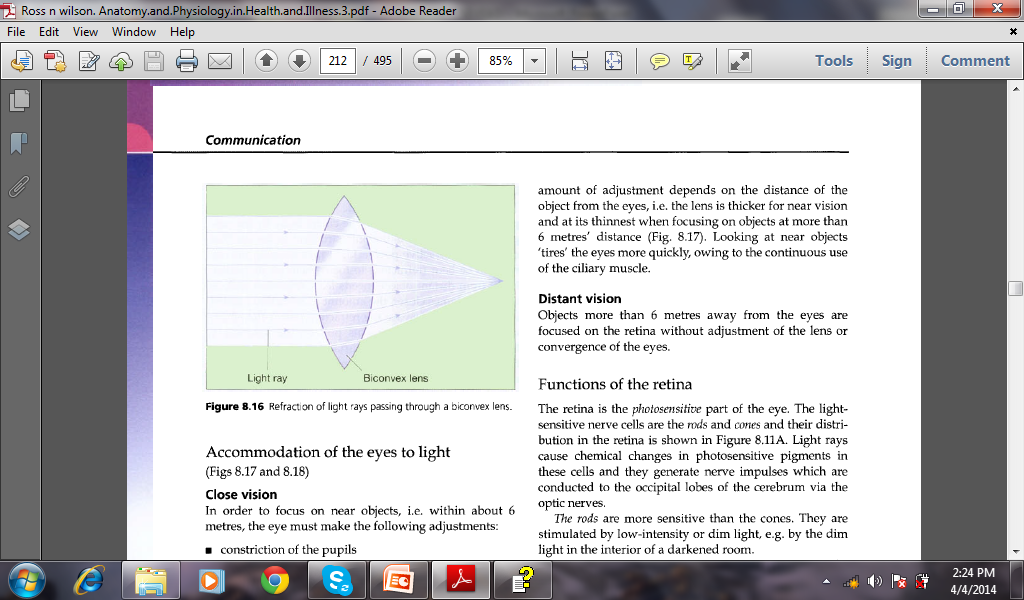 The lens is there4 responsible for focusing the images on the retina thru refraction of the lights. Distant objects need least refraction while closer objects needs increased refraction.
The refraction is effected by the ciliary muscles: to they contract and to  they relax.
74
Pupil size
Pupil size influences accommodation by controlling the amount of light entering the eye. In a bright light the pupils are constricted. In a dim light they are dilated. This protects the retina (from bright light) or increases clarity of images (in dim light)
The size changes is effected by the iris: contraction of circular fibres causes pupil constriction while contraction of radiating fibres causes pupil dilatation.
Its under sympathetic(dilatation) and parasympathetic (constriction) control
75
accomodation
Required in order for the eye to focus on near objects. In accomodation, there must be:
Constriction of the pupils
Convergence 
Changing of the power of lens
Constriction of the pupils: reduces the width of the beam of light entering the eye so that it passes through the central curved part of the lens.
Convergence: Extraocular muscles move the eyes and to obtain a clear image they rotate the eyes so that they converge on the object viewed.
76
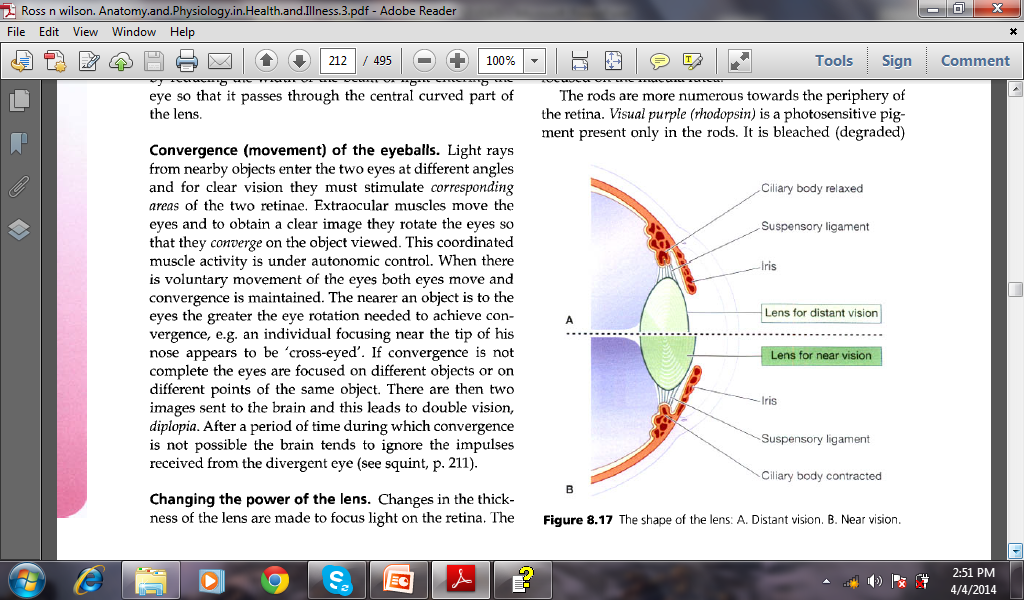 77
Functions of the retina
The retina is the photosensitive part of the eye and contains the lightsensitive nerve cells called rods and cones. 
Light rays cause chemical changes in photosensitive pigments in these cells and they generate nerve impulses which are conducted to the occipital lobes of the cerebrum via the optic nerves 
The rods are more sensitive than the cones. They are stimulated by low-intensity or dim light, e.g. by the dim light in the interior of a darkened room. 
The cones are sensitive to bright light and colour. The different wavelengths of visible light stimulate photosensitive pigments in the cones, resulting in the perception of different colours. In bright light the light rays are focused on the macula lutea. (colour blindness)
78
The rods are more numerous towards the periphery of the retina. Visual purple (rhodopsin) is a photosensitive pigment present only in the rods. It is bleached (degraded) by bright light and is quickly regenerated when an adequate supply of vitamin A is available
79
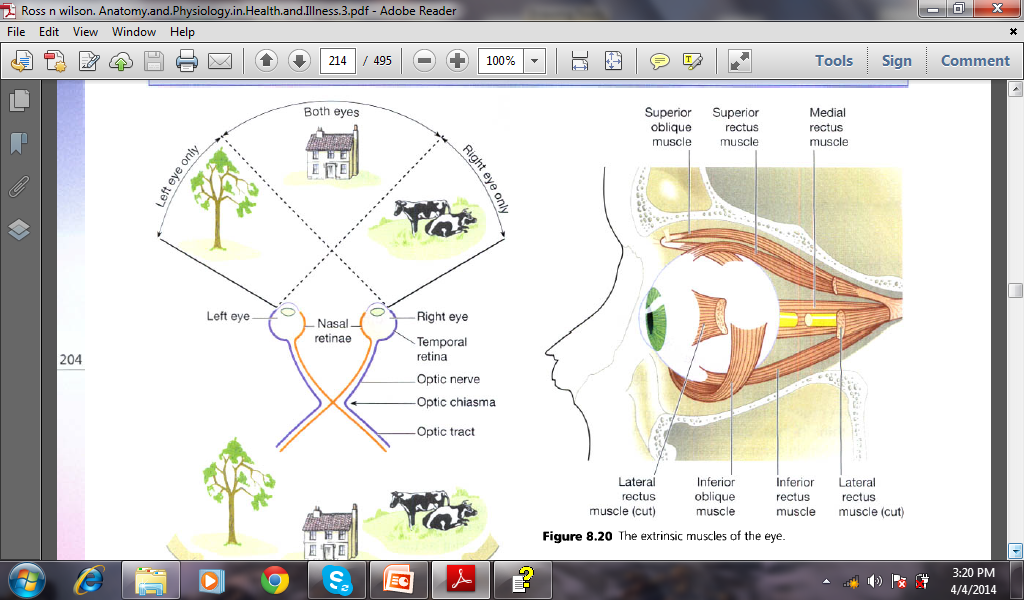 80
Accessory organs of the eye
Eyebrows: composed of hair that protect the eyeball from sweat, dust and other foreign bodies
Eyelids (palpebrae): movable folds of tissue found above and below the front of each eye. They also have the eyelashes (short curved hair). The layers of the eyelids are:
Thin skin
Loose areolar tissue (CT)
Two muscles (orbicularis oculi and levator palpebrae superioris)
Dense CT (tarsal plate)
A lining of conjuctiva
81
Conjunctiva is a fine transparent membrane which lines the eyelids and the front of the eyeball . Where it lines the eyelids it consists of highly vascular columnar epithelium. Corneal conjunctiva consists of avascular stratified epithelium. 
When the eyelids are closed the conjunctiva becomes a closed sac. It protects the delicate cornea and the front of the eye. 
The medial and lateral angles of the eye where the upper and lower lids come together are called respectively the medial canthus and the lateral canthus.
82
Eyelid margins 
Along the edges of the lids there are numerous sebaceous glands, some with ducts opening into the hair follicles of the eyelashes and some on to the eyelid margins between the hairs. 
Tarsal glands (meibomian glands) are modified sebaceous glands embedded in the tarsal plates with ducts that open on to the inside of the free margins of the eyelids. They secrete an oily material, spread over the conjunctiva by blinking, which delays evaporation of tears.
83
Functions of eyelids and eyelashes
Reflex closure of the lids occurs when the conjunctiva or eyelashes are touched, when an object comes close to the eye or when a bright light shines into the eye — this is called the conjunctival or corneal reflex.
Blinking at about 3- to 7-second intervals spreads tears and oily secretions over the cornea, preventing drying.
When the orbicularis oculi contracts, the eyes close. When the levator palpebrae contract the eyelids open
84
Lacrimal apparatus
For each eye this consists of:
1 lacrimal gland and its ducts
2 lacrimal canaliculi
1 lacrimal sac
1 nasolacrimal duct.
The lacrimal glands are exocrine glands situated in recesses in the frontal bones on the lateral aspect of each eye just behind the supraorbital margin. The glands secrete tears composed of water, mineral salts, antibodies, and lysozyme.
The tears leave the lacrimal gland by several small ducts and pass over the front of the eye under the lids towards the medial canthus where they drain into the two lacrimal canaliculi; the opening of each is called the punctum. The two canaliculi lie one above the other, separated by a small red body, the caruncle.
85
The tears then drain into the lacrimal sac which is the upper expanded end of the nasolacrimal duct. This is a membranous canal approximately 2 cm long, extending from the lower part of the lacrimal sac to the nasal cavity, opening at the level of the inferior concha.
Normally the rate of secretion of tears keeps pace with the rate of drainage. When a foreign body or other irritant enters the eye the secretion of tears is greatly increased and the conjunctival blood vessels dilate.
Secretion of tears is also increased in emotional states, e.g. crying, laughing
86
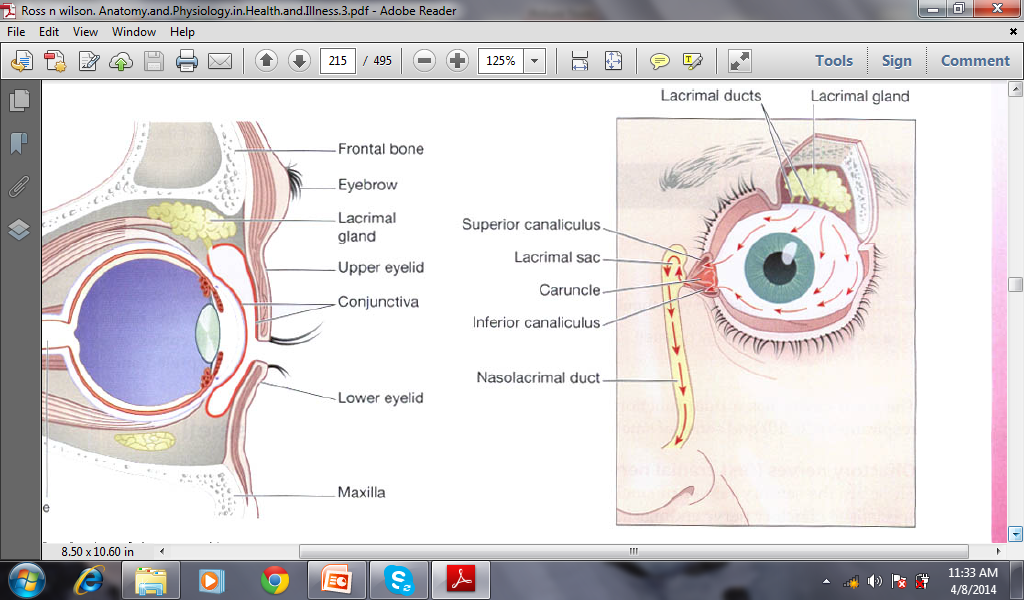 87
Functions
Washing  away irritating materials, e.g. dust, grit
The  bacteriocidal enzyme lysozyme prevents microbial infection
Its  oiliness delays evaporation and prevents drying of the conjunctiva
Nourishment of the cornea.
88
Sense of SMELL
The nasal cavity has a dual function: a passageway for respiration and sense of smell (olfaction).
Sensory nerves of smell originates from chemoreceptors in the mucous membrane of the roof of the nasal cavity above the superior nasal conchae
89
Olfactory Structures
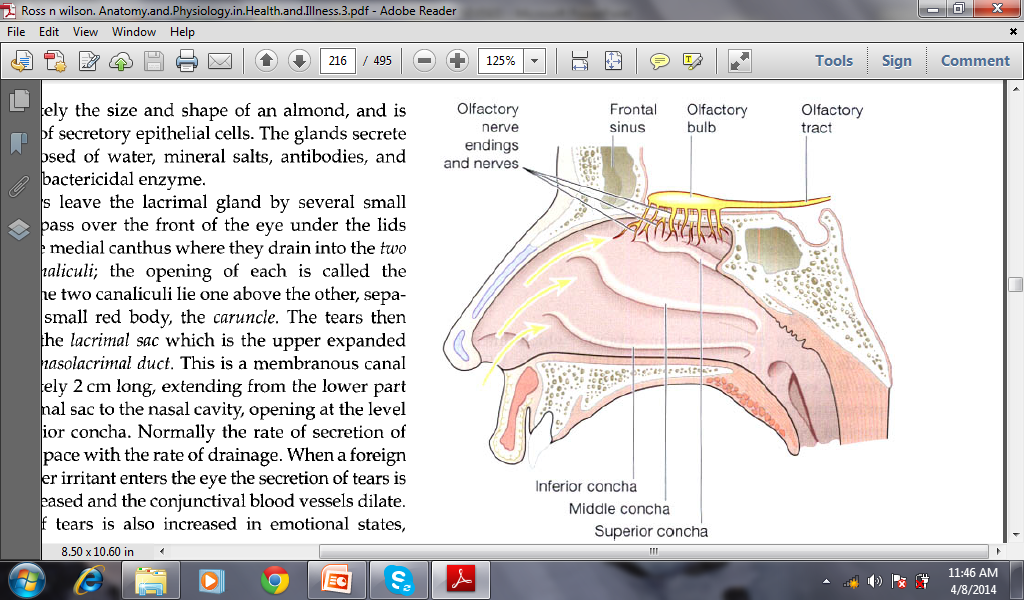 90
Physiology of smell
All odorous materials give off volatile molecules,  which are carried into the nose with the inhaled air and stimulate the olfactory chemoreceptors when dissolved in mucus.
The air entering the nose is warmed and convection currents carry eddies of inspired air to the roof of the nasal cavity. 
'Sniffing' concentrates volatile molecules in the roof of the nose. This increases the number of olfactory receptors stimulated and thus the perception of the smell.
91
NB: 
Inflammation of the nasal mucosa prevents odorous substances from reaching the olfactory area of the nose, causing loss of the sense of smell (anosmia). The usual cause is the common cold.
Adaptation. When an individual is continuously exposed to an odour, perception of the odour decreases and ceases within a few minutes.
92
Sense of TASTE
A.k.a Gustation
Closely linked with olfaction and it also involves stimulation of chemoreceptors by dissolved chemicals
Taste buds contain chemoreceptors that are found on the papillae of the tongue and widely distributed in the epithelia of the tongue, soft palate, pharynx and the epiglottis. They consist of small sensory nerve endings of the glossopharyngeal, facial and vagus nerves (cranial nerves VII, IX and X). 
Some of the cells have hair-like microvilli on their free border, projecting towards tiny pores in the epithelium. The sensory receptors are stimulated by chemicals that enter the pores dissolved in saliva.
93
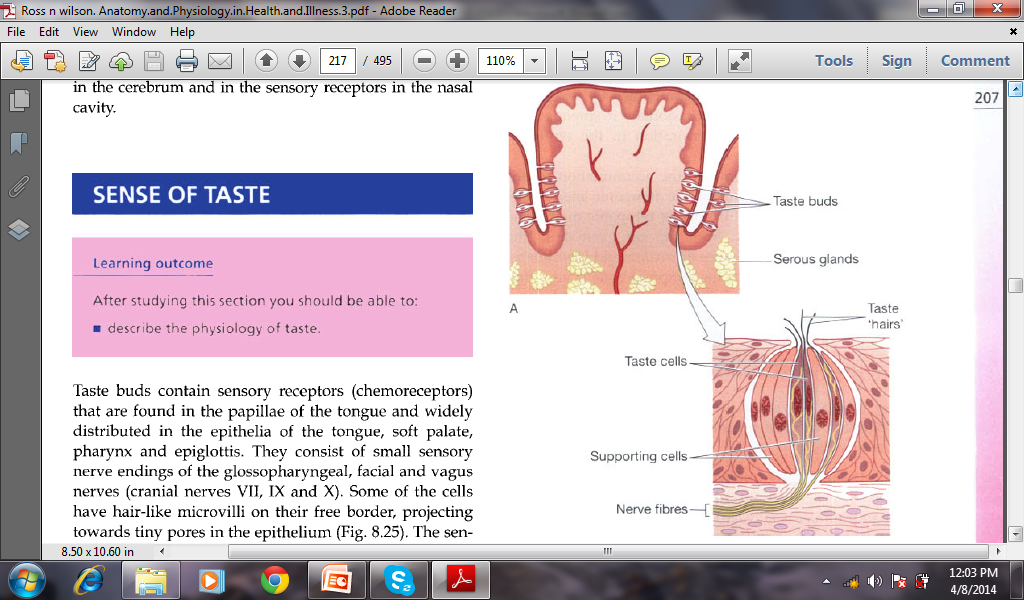 Structure of taste buds
94
Nerve impulses are generated and conducted along the glossopharyngeal, facial and vagus nerves before synapsing in the medulla and thalamus. 
Their final destination is the taste area in the parietal lobe of the cerebral cortex where taste is perceived
95
Physiology of taste
Four fundamental sensations of taste have been described — sweet, sour, bitter and salt. Some  tastes consistently stimulate taste buds in specific parts of the tongue:
Sweet  and salty, mainly at the tip
Sour, at the sides
Bitter, at the back.
The sense of taste triggers salivation and the secretion of gastric juice. It also has a protective function, e.g. when foul-tasting food is eaten then reflex gagging or vomiting may be induced.
96
THE SKIN
The skin
Completely covers the body
Continuous with the membranes lining the body orifices. 
It:
protects the underlying structures from injury & from invasion by microbes
contains sensory (somatic) nerve endings of pain, temperature & touch
is involved in the regulation of body temperature.
98
Functions of the skin
1. Protection
Forms a relatively waterproof layer that protects the deeper & more delicate structures. It acts as a barrier against:
invasion by microbes
chemicals
physical agents, e.g. mild trauma, ultraviolet light
dehydration.
Epidermis contains Langerhans cells which phagocytose intruding antigens & travel to lymphoid tissue, where they present antigen to T-lymphocytes, thus stimulating an immune response.
99
The pigment melanin affords some protection against harmful ultraviolet rays in sunlight

	Due to the presence of the sensory nerve endings in the skin the body reacts by reflex action to unpleasant or painful stimuli, protecting it from further injury.
100
2. Regulation of body temperature
Heat production
Principal organs involved are:.
Muscles. Contraction of skeletal muscles produces a large amount of heat & the more strenuous the muscular exercise the greater the heat produced. Shivering involves muscle contraction & produces heat when there is the risk of the body temperature falling below normal.
Liver; very chemically active & heat is produced as a by-product. Metabolic rate and heat production are increased after eating.
Digestive organs; produce heat during peristalsis & by the chemical reactions involved in digestion.
101
Mechanisms of heat loss. 
In evaporation, the body is cooled when heat is used to convert the water in sweat to water vapour.
In radiation, exposed parts of the body radiate heat away from the body.
In conduction, clothes and other objects in contact with the skin take up heat.
In convection, air passing over the exposed parts of the body is heated and rises, cool air replaces it and convection currents are set up. Heat is also lost from the clothes by convection.
102
3. Formation of vitamin D
7-dehydrocholesterol is a lipid-based substance in the skin and ultraviolet light from the sun converts it to vitamin D. 
This circulates in the blood & is used, with calcium and phosphate, in the formation & maintenance of bone. 
Excess vitamin D is stored in the liver.
4. Cutaneous sensation
Sensory receptors in the dermis are sensitive to touch, pressure, temperature or pain.
Stimulation generates nerve impulses in sensory nerves that are transmitted to the cerebral cortex.
103
5. Absorption
Of:
some drugs, in transdermal patches, e.g. hormones used as replacement therapy in postmenopausal women, nicotine as an aid to stopping smoking
some toxic chemicals, e.g. mercury.
6. Excretion
Of:
sodium chloride in sweat and excess sweating may lead to abnormally low blood sodium levels
urea, especially when kidney function is impaired
aromatic substances, e.g. garlic and other spices.
104
The skin
Surface area of about 1.5 to 2 m2 in adults 
Contains glands, hair & nails. 
2 main layers:
epidermis
dermis.
Between the skin & underlying structures; is a layer of subcutaneous fat.
A) Epidermis
Most superficial layer of the skin 
Composed of stratified keratinised squamous epithelium which varies in thickness in different parts of the body. 
Thickest on the palms of the hands & soles of the feet.
105
No blood vessels or nerve endings in the epidermis, but its deeper layers are bathed in interstitial fluid from the dermis, which provides oxygen and nutrients, and is drained away as lymph.
Has several layers (strata) of cells which extend from the deepest germinative layer to the surface stratum corneum (a thick horny layer). 
Cells on the surface are flat, thin, non-nucleated, dead cells, or squames, in which the cytoplasm has been replaced by the fibrous protein keratin. 
Constantly being rubbed off & replaced by cells which originated in the germinative layer & have undergone gradual change as they progressed towards the surface.
106
Complete replacement of the epidermis takes about 40 days.
Maintenance of healthy epidermis depends upon 3 processes being synchronised:
desquamation (shedding) of the keratinised cells from the surface
effective keratinisation of the cells approaching the surface
continual cell division in the deeper layers with newly formed cells being pushed to the surface.
Hairs, secretions from sebaceous glands & ducts of sweat glands pass through the epidermis to reach the surface.
107
Surface of epidermis is ridged by projections of cells in the dermis; papillae.
Downward projections of the germinative layer between the papillae aid nutrition of epidermal cells & stabilise the 2 layers, preventing damage due to shearing forces. 
Blisters develop when acute trauma causes separation of the dermis & epidermis & serous fluid collects between the 2 layers.
108
Main layers of the epidermis
109
Colour of the skin is affected by 3 main factors.
Melanin, a dark pigment derived from the amino acid tyrosine & secreted by melanocytes in the deep germinative layer, is absorbed by surrounding epithelial cells. 
No. of melanocytes is fairly constant; colour differences depend on the amount of melanin secreted. It protects the skin from the harmful effects of sunlight. 
Exposure to sunlight promotes synthesis of increased amounts of melanin.
b) Level of oxygenation of Hb & amount of blood circulating in the dermis give the skin its pink colour.
c) Bile pigments in blood & carotenes in subcutaneous fat give the skin a yellowish colour.
110
B) Dermis
Tough & elastic. 
Formed from connective tissue
Matrix contains collagen fibres interlaced with elastic fibres. 
Rupture of elastic fibres occurs when the skin is overstretched, resulting in permanent striae, or stretch marks, that may be found in pregnancy & obesity. Collagen fibres bind water & give the skin its tensile strength, but as this ability declines with age, wrinkles develop.
Main cells found in the dermis; Fibroblasts, macrophages & mast cells
111
Two layers  of dermis
Papillary – areolar connective tissue; includes dermal papillae
 
Reticular – “reticulum” (network) of collagen  and reticular fibers
112
Underlying its deepest layer is areolar tissue & varying amounts of adipose tissue (fat). 
Structures in the dermis are:
blood vessels
lymph vessels
Sensory nerve endings
sweat glands and their ducts
hairs, arrector pili muscles 
sebaceous glands
113
Main structures in the dermis
114
Blood vessels. Arterioles form a fine network with capillary branches supplying sweat glands, sebaceous glands, hair follicles & the dermis. 
Epidermis has no blood supply; obtains nutrients and oxygen from interstitial fluid derived from blood vessels in the papillae of the dermis.
Lymph vessels. Form a network throughout the dermis.
Sensory nerve endings. Receptors sensitive to touch, change in temperature, pressure & pain are widely distributed in the dermis.
115
Sweat glands
Found widely distributed throughout the skin & are most numerous in the palms of the hands, soles of the feet, axillae & groins. 
Composed of epithelial cells. 
Their bodies lie coiled in the subcutaneous tissue.
Some ducts open onto the skin surface at tiny depressions, or pores, & others open into hair follicles.
Glands opening into hair follicles don’t become active until puberty. 
In the axilla, they secrete an odourless milky fluid which, if decomposed by surface microbes, causes an unpleasant odour. 
Stimulated by sympathetic nerves in response to raised body temperature & fear.
116
Function: Regulation of body temperature. 
Evaporation of sweat from body surfaces takes heat from the body 
Amount of sweat produced is governed by the temperature-regulating centre in the hypothalamus. 
Hairs
Formed by a down-growth of epidermal cells into the dermis or subcutaneous tissue, called hair follicles.
At the base of the follicle is a cluster of cells; bulb. 
Formed by multiplication of cells of the bulb & as they are pushed upwards, away from their source of nutrition, the cells die & become keratinised.
117
Part of the hair above the skin is the shaft & the remainder, the root.
Hair colour is genetically determined & depends on the amount of melanin present. 
White hair is the result of the replacement of melanin by tiny air bubbles.
The arrector pili. 
Little bundles of smooth muscle fibres attached to the hair follicles.
Contraction makes the hair stand erect & raises the skin around the hair, causing 'goose flesh'. 
The muscles are stimulated by sympathetic nerve fibres in response to fear & cold. 
Erect hairs trap air, which acts as an insulating layer; an efficient warming mechanism especially when accompanied by shivering.
118
The sebaceous glands. 
Consist of secretory epithelial cells derived from the same tissue as the hair follicles. 
Secrete an oily substance, sebum, into the hair follicles.
Present in the skin of all parts of the body except the palms of the hands & the soles of the feet.
Most numerous in the skin of the scalp, face, axillae & groins. 
In regions of transition from one type of superficial epithelium to another, e.g, lips, eyelids, nipple, labia minora & glans penis, they are independent of hair follicles, secreting sebum directly on to the surface.
119
Sebum 
keeps the hair soft & pliable 
gives the hair a shiny appearance. 
provides some waterproofing on the skin
acts as a bactericidal & fungicidal agent on the skin, preventing the successful invasion of microbes. 
prevents drying & cracking of skin, especially on exposure to heat & sunshine. 
Activity of these glands increases at puberty & is less at the extremes of age, rendering infants & elderly prone to the effects of excessive moisture, e.g. nappy rash in infants.
120
THANK YOU!!